Задание по изобразительному творчеству«Жанры в изобразительном искусстве»
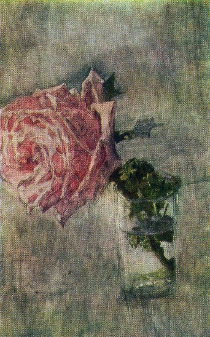 для учащихся 3 года обучения
дополнительной общеразвивающей
программы «Маленькие художники»
Педагог дополнительного образования
Масалитина Александра Викторовна
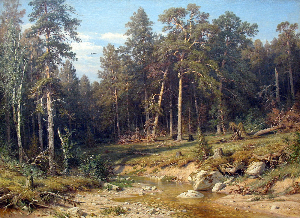 МБУДО  «Центр внешкольной работы»
2025 г.
Уважаемые родители!
Предлагаю вам вместе с детьми познакомиться с основными жанрами в изобразительном искусстве.
	Жанры в изобразительном искусстве – это картины, объединённые одной темой. 
	Посмотрите с ребенком презентацию и выполните задания.
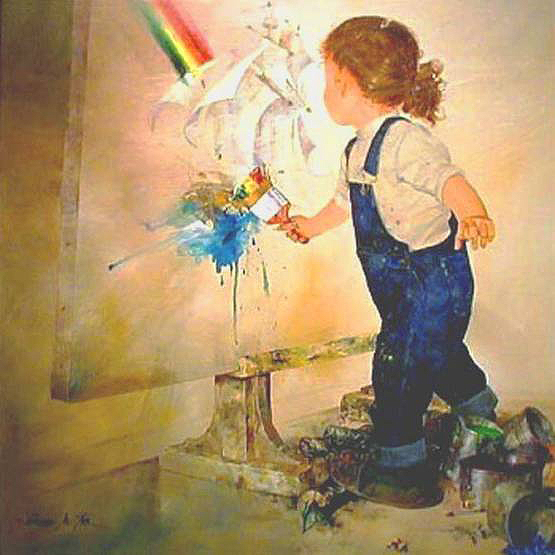 На следующих занятиях с детьми мы более подробно будем знакомится с жанрами и продолжим рисовать рисунки в разных жанрах.
Портрет
Портрет - это  изображение   человека или группы людей, существующих в реальной действительности.
	Благодаря этому жанру, мы знаем, как одевались люди в давние времена, какая была мода, мы можем узнать, как выглядел тот или иной человек, даже не видя его фотографии.
«Если видишь, что с картины
смотрит кто-нибудь на нас:
Или принц в плаще старинном,
или в робе верхолаз,
Летчик или балерина,
или Колька, твой сосед,
Обязательно картина называется портрет.»
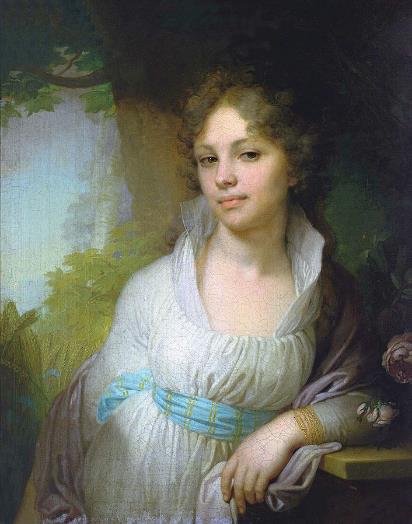 Боровиковский В.Л.
Портрет М.И. Лопухиной
Портрет
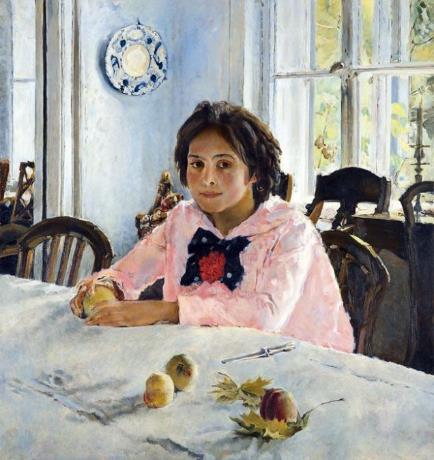 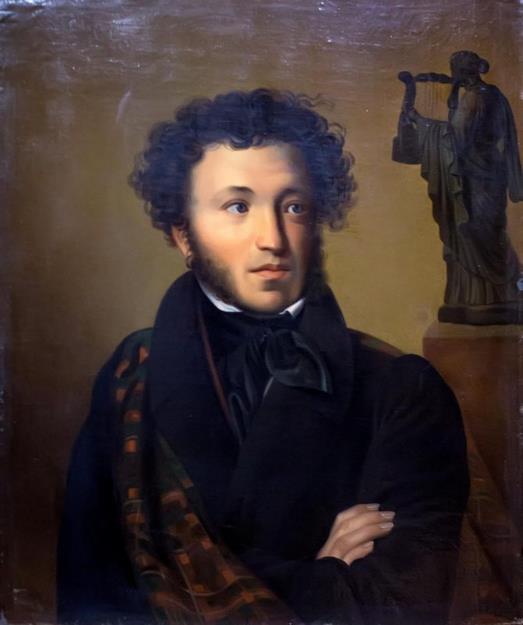 Серов В.А.
Девочка с персиками
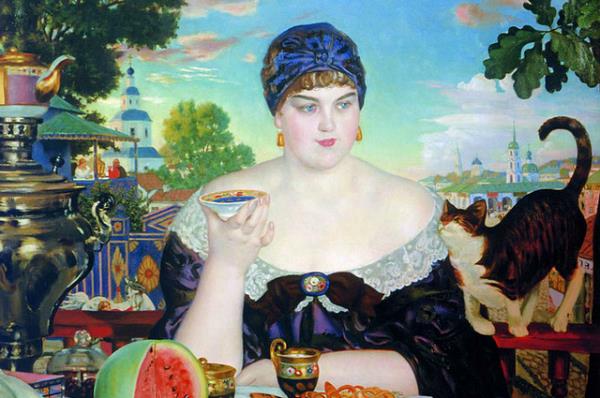 Кипренский О. А.
Портрет А.С. Пушкина
Кустодиев Б.М. Купчиха за чаем
Пейзаж – это «портрет природы»
На картинах этого жанра изображена природа: леса, поля, деревья, море, …… 
	Бывают еще городские и сельские пейзажи (места, где живет человек).
«Если видишь: на картине
нарисована река,
Или домик в дымке синей,
или луг и облака,
Или тонкая рябина,
или поле иль шалашЭто значит, что картина
называется пейзаж.»
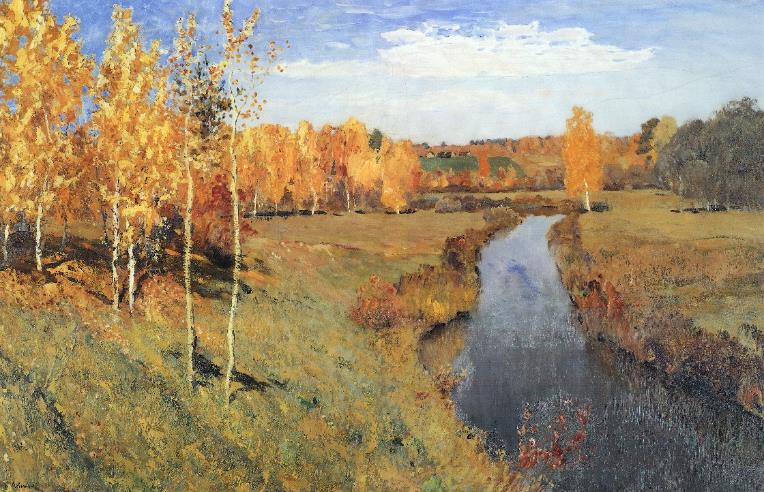 Левитан И.И. Золотая осень
Пейзаж
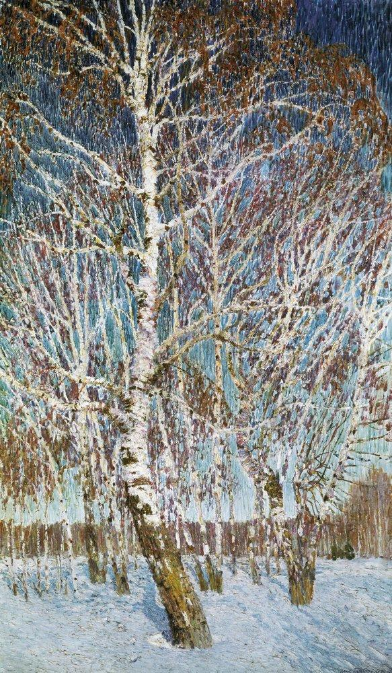 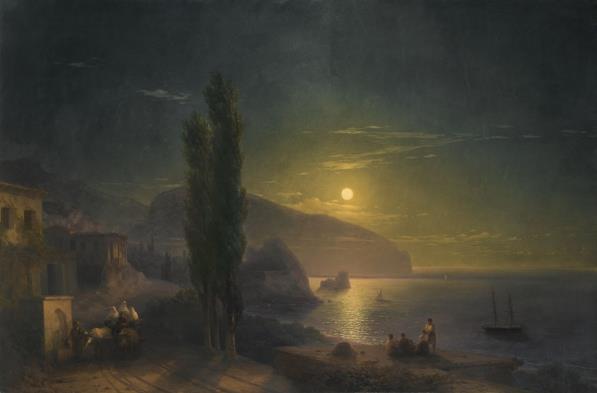 Айвазовский И.К. Восход Луны
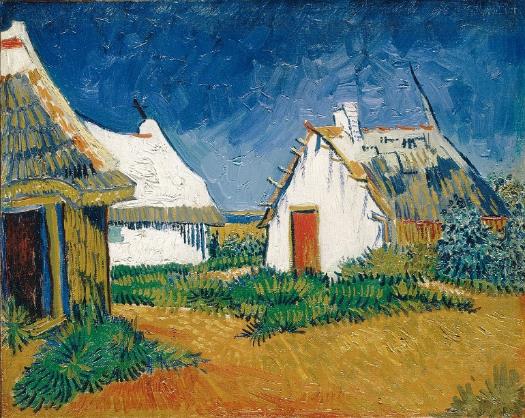 Грабарь И.Э.
Февральская лазурь
Ван Гог.
Хижина Ван Гога
Натюрморт
Натюрморт - это изображение различных предметов, вещей, объединённых группу каким-то сюжетом.  
	В переводе с французского слово « натюрморт» означает «мертвая натура».
«Если видишь на картине
самовары на столе,
Или виноград в корзине,
или розу в хрустале,
Или бронзовую вазу,
или грушу, или торт,
Или все предметы сразу –
знай, что это натюрморт.»
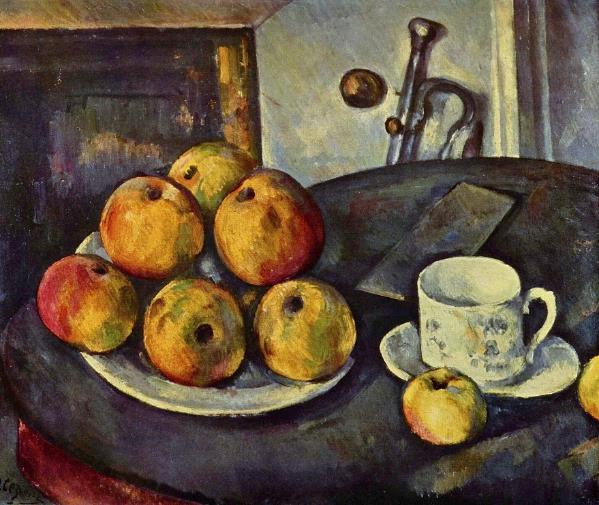 Сезанн П.
Натюрморт с яблоками
Натюрморт
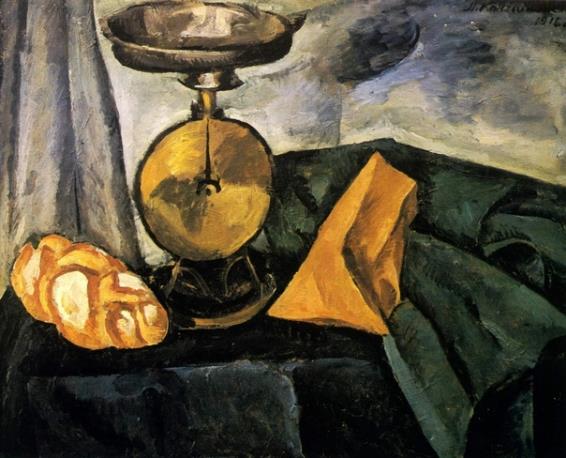 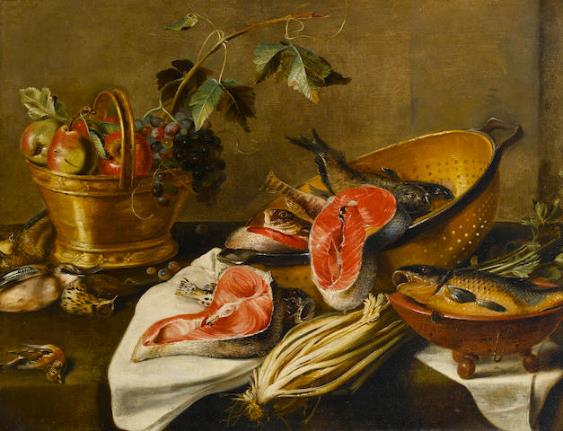 Снейдерс Ф.
Натюрморт
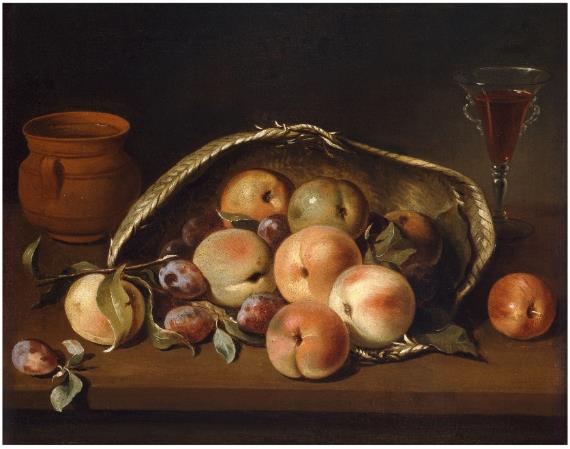 Кончаловский П.П.
Весы
Караваджо М.
Корзина с фруктами
Найдите лишнюю картину
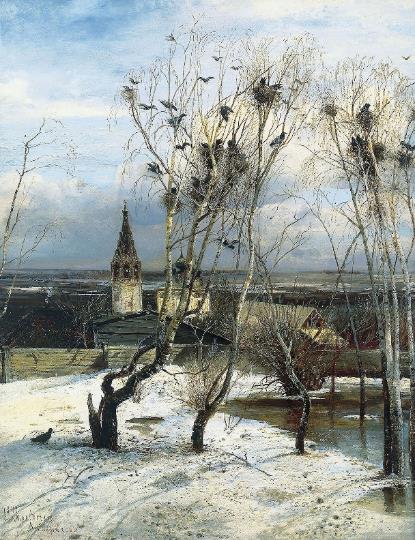 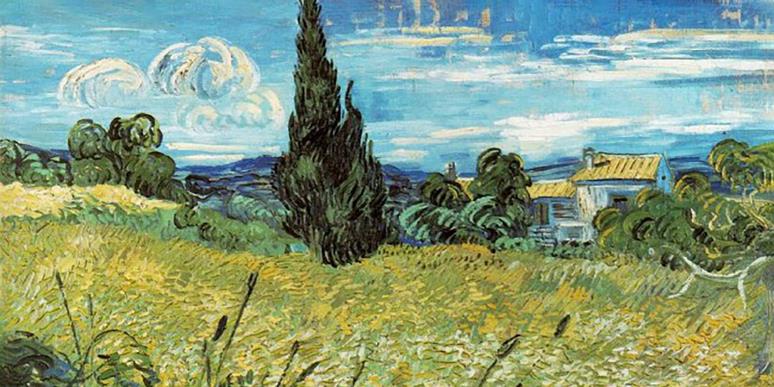 Ван Гог
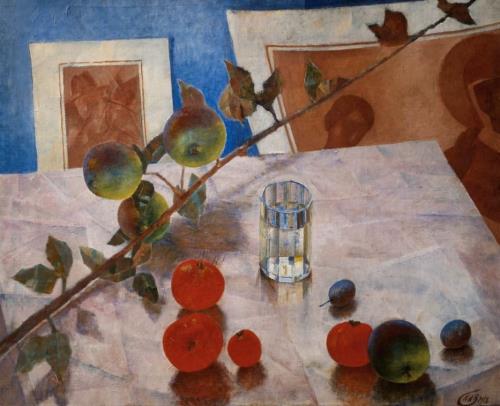 Саврасов А.К.
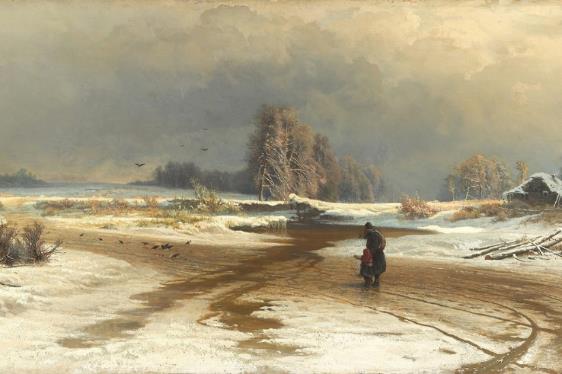 Васильев Ф.А.
Петров-Водкин К.С.
Найдите лишнюю картину
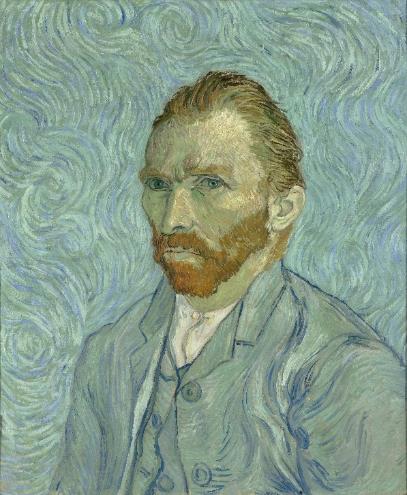 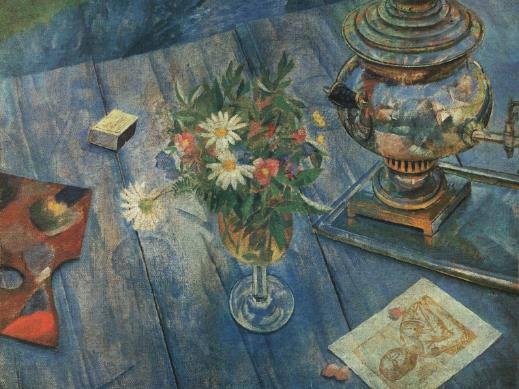 Ван Гог
Петров-Водкин К.С.
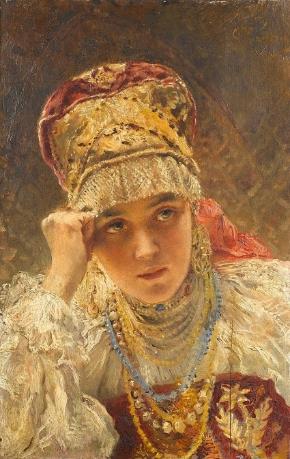 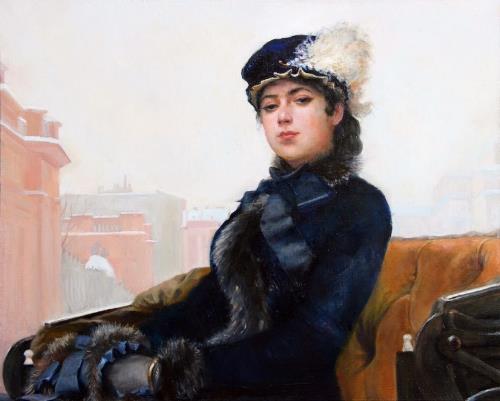 Маковский К.Е.
Крамской И.Н.